Properties of Major Bond Types
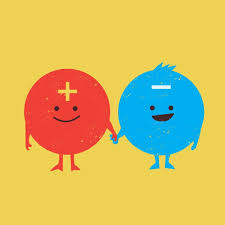 Essential Question: What are the characteristics of each type of bond?

Objective: We will compare and contrast ionic, covalent, and metallic bonds.
What is a COVALENT bond?
A bond between a nonmetal and nonmetal
When electrons are shared between atoms
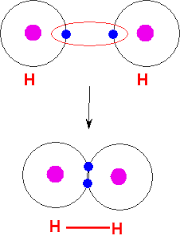 What is a COVALENT bond?
3. Examples:
Nonpolar: electrons shared equally
ex) CO2

Polar: unequally shared electrons
ex) H2O
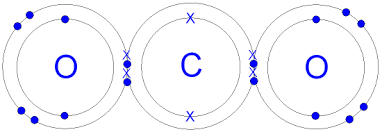 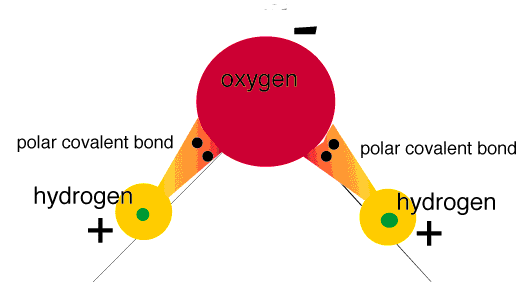 What are the properties of COVALENT bonds?
4. Low melting points
5. Insoluble in water (does not dissolve)
6. Usually does not conduct electricity
What are the properties of IONIC bonds?
Between a metal and nonmetal
Electrons are transferred from one element to another
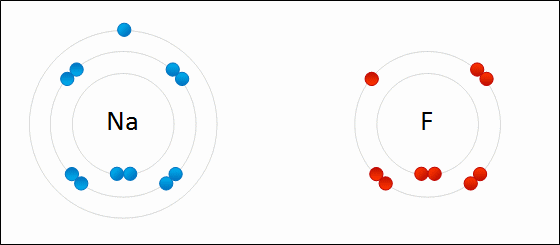 What are the properties of IONIC bonds?
3. Examples: CaCl2, MgO, FeO
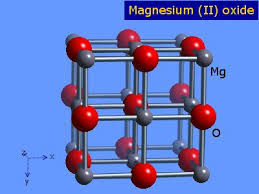 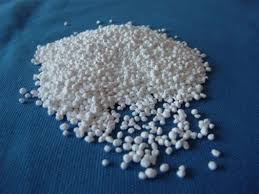 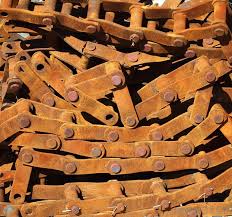 What are the properties of IONIC bonds?
4. High melting points
5. Soluble in water
6. Conducts electricity


Link
What are the properties of METALLIC bonds?
Between a metal and metal
Electrons are shared between all connected elements (not just between two atoms)
Called a “sea of electrons”
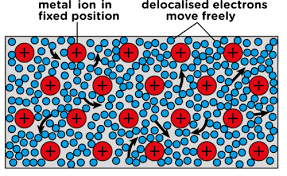 What are the properties of METALLIC bonds?
3. Examples: Copper wire: Cu-Cu, Bronze: Cu-Sn
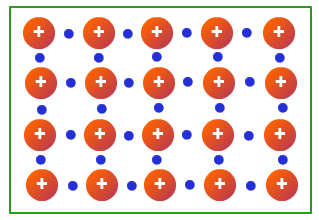 What are the properties of METALLIC bonds?
4. High melting points
5. Insoluble in water
6. Conducts electricity
How do you determine the type of bond?
Identify whether the elements are metal or nonmetal
If between two nonmetals, check the electronegativity difference to see if it is polar or nonpolar covalent
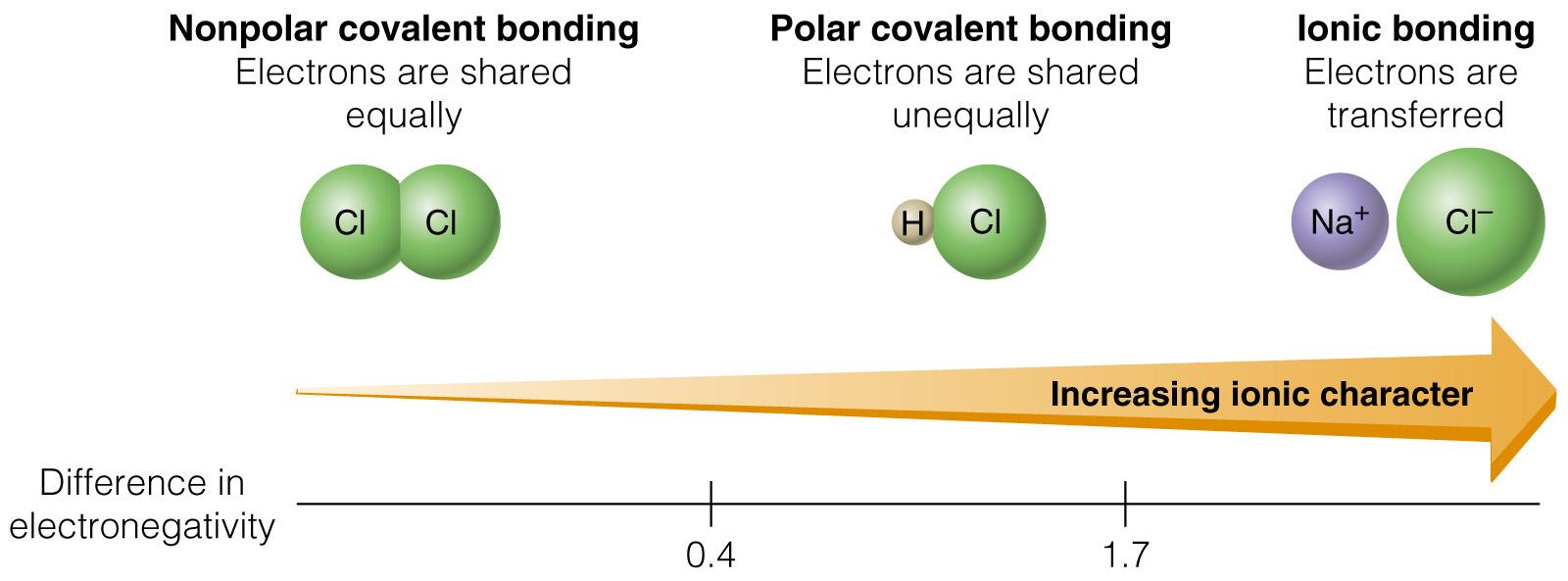 Practice:
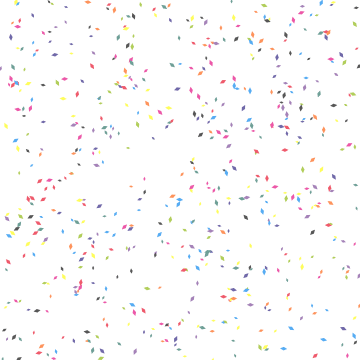 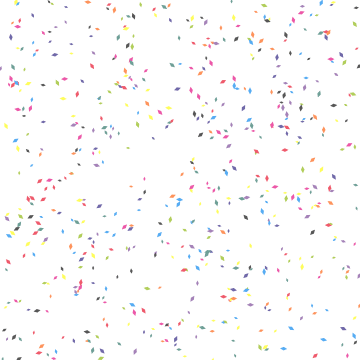 4. How do we find data on specific elements?
Closure: Create a diagram of the bonds and their properties